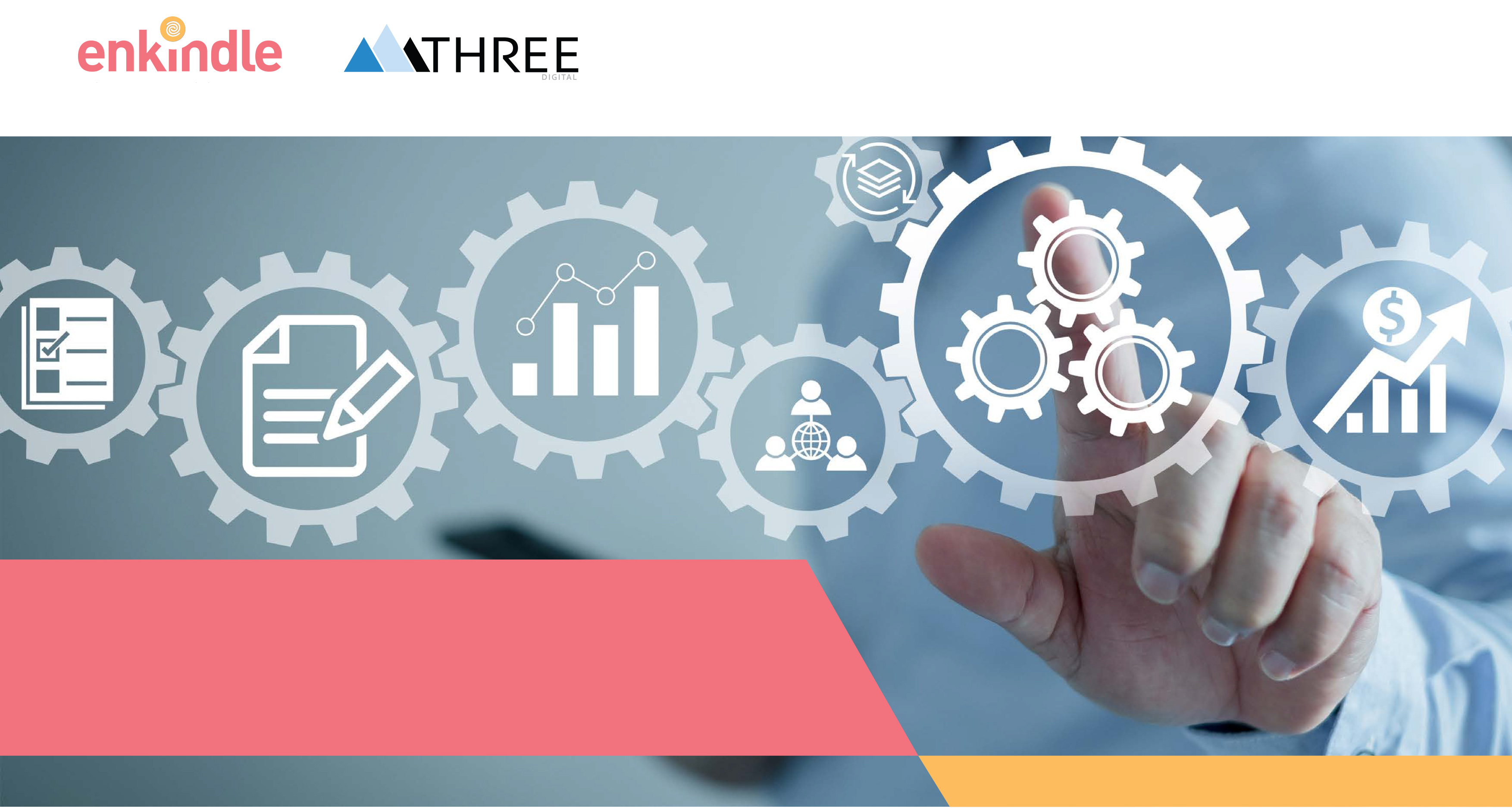 Client Journey  Map Template
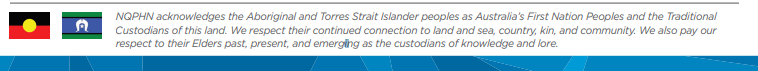 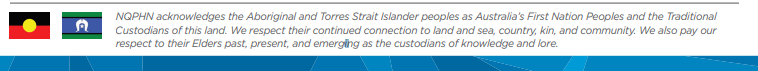 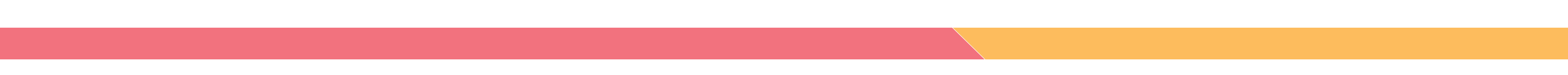 Disclaimer
Enkindle Consulting Pty Ltd has created this template as part of the ITC Toolkit ‘the kit’ specifically for use by the Sector Support and Development network in providing resources to support Commonwealth Home Support Program providers in their initial scoping, requirements gathering, and selection and implementation of a client management system (CMS). 
The Sector Support and Development network and Commonwealth Home Support program providers are permitted to use these templates, guidelines, and checklists to prepare for, evaluate, and implement a home care system for your organisation. We have made these materials adaptable to meet the specific needs of users. 
This template has been prepared for general guidance and does not constitute professional advice. You should not act upon the information contained in this template without obtaining specific professional advice. No representation or warranty (express or implied) is given as to the accuracy or completeness of the information contained in this template and, to the extent permitted by law, Enkindle Consulting Pty Ltd, Three Digital and our partner organisations, and each organisations directors, members, employees and agents do not accept or assume any liability, responsibility or duty of care for any consequences of you or anyone else acting, or refraining to act, in reliance on the information contained in ‘the kit’ or for any decision based on it. All text has been included for example purposes only. The content of ‘the kit’ should be used as a guide; content may need to be edited for your organisation.
This template is solely for the recipient's use, as identified above. It may not be reproduced or circulated without our prior written consent. If you are not the intended recipient, you may not disclose or use the information in this documentation in any way. Enkindle Consulting copyrights the tools and templates contained in ‘the kit’, and any sharing or use of these materials and/or use for commercial purposes without the permission of Enkindle Consulting is prohibited.  
 © 2023 Enkindle Consulting Pty Ltd
Our partner organisations:
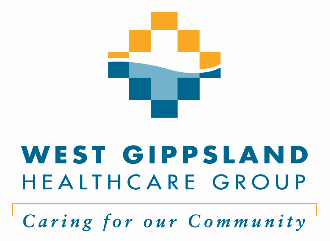 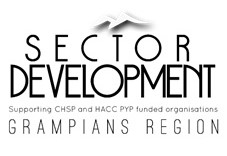 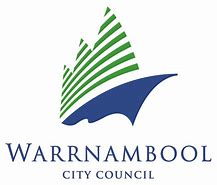 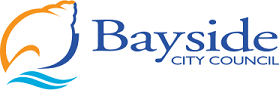 Enkindle Consulting, Three Digital and our partners acknowledge the Aboriginal and Torres Strait Islander peoples as Australia's First Nation Peoples and the Traditional Custodians of this land. We respect their continued connection to land and sea, country, kin, and community. We also pay our respect to their Elders past, present, and emerging as the custodians of knowledge and lore.
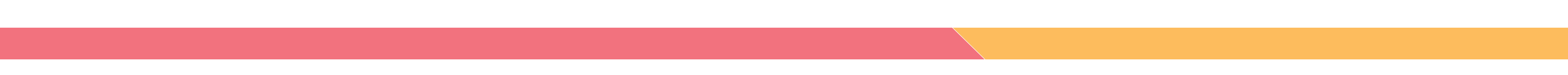 Client Persona
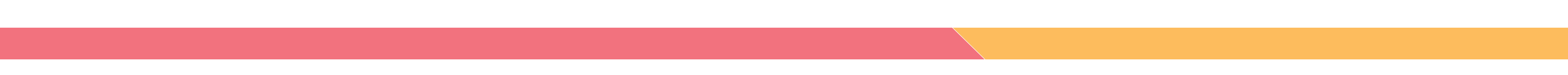 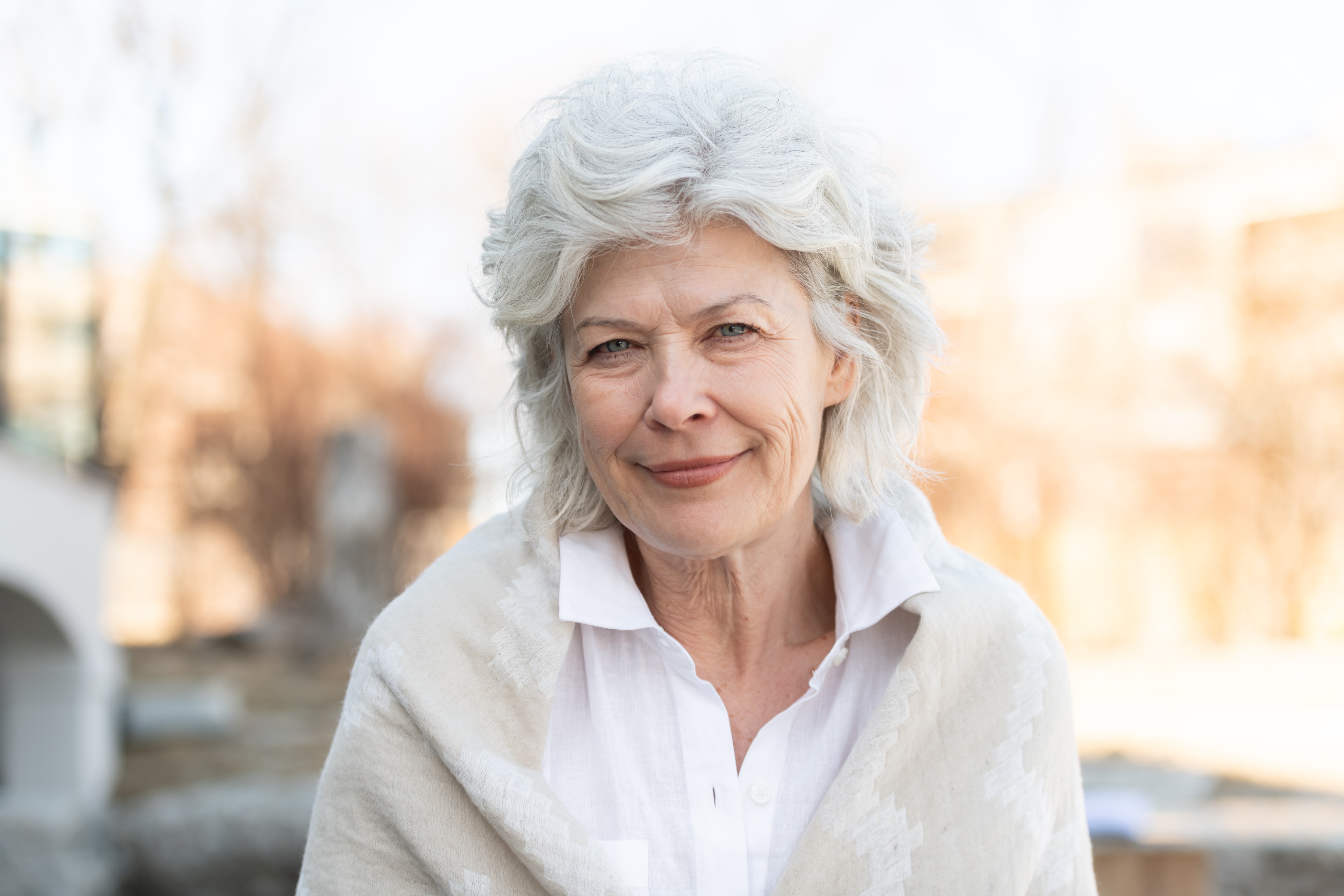 Carer Persona
CUSTOMER JOURNEY MAP
WRITE YOUR SUBTITLE HERE
PROCESS
Awareness & enquiry
Assessment
Waiting/waitlisting
Customer
 goals
Customer 
feelings/
emotions
Touchpoints
Overall 
experience
Pain points
Opportunities
SOLUTIONS
Technology 
enablers
CUSTOMER JOURNEY MAP
WRITE YOUR SUBTITLE HERE
PROCESS
Receiving services
Getting started
Admission/onboarding
Customer
 goals
Customer 
feelings/
emotions
Touchpoints
Overall 
experience
Pain points
Opportunities
SOLUTIONS
Technology 
enablers
CUSTOMER JOURNEY MAP
WRITE YOUR SUBTITLE HERE
Service changes &
 communication
PROCESS
Service feedback
Billing and accounts
Customer
 goals
Customer 
feelings/
emotions
Touchpoints
Overall 
experience
Pain points
Opportunities
SOLUTIONS
Technology 
enablers
CUSTOMER JOURNEY MAP
WRITE YOUR SUBTITLE HERE
Changes to services
PROCESS
Reviews & re-assessments
Discharge/offboarding
Customer
 goals
Customer 
feelings/
emotions
Touchpoints
Overall 
experience
Pain points
Opportunities
SOLUTIONS
Technology 
enablers
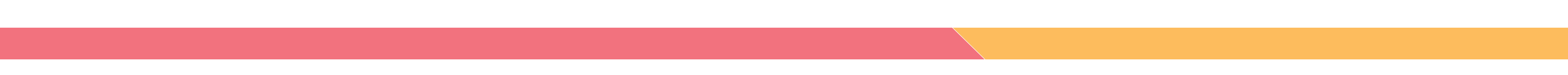 Example Insight questions
Below is a set of example questions that can be customised and used within the interview guide developed for your insight interviews with clients and their carers/family members.
Warm-up questions
We would love to learn a little more about you and share what a typical week looks like. 
How did you come to get services from XYZ?
How do the services you receive from XYZ help you?  
What do you/don’t you like about our service? 
Core questions
How did your most recent interaction with your care manager go?
When was the last time you called us? Can you tell me about that experience in detail?
When has XYZ let you down? Can you tell me what happened?
What was the most confusing part?
What is most important to you and why?
What would you like to see XYZ do for you? 
Have you ever thought about finding a new provider? Can you explain why that is/was?
Closing questions
If you could change anything about XYZ, what would it be? And why?
What is your definition of a good service? 
If you were the manager of XYZ, what would you change? 
Is there anything I have not asked you about that you want to discuss?